FIG. 1 Elephant Population Changes by African Country (1979–1989) Arranged from Greatest Loses to Greatest Gains
Br J Criminol, Volume 49, Issue 4, July 2009, Pages 451–471, https://doi.org/10.1093/bjc/azp030
The content of this slide may be subject to copyright: please see the slide notes for details.
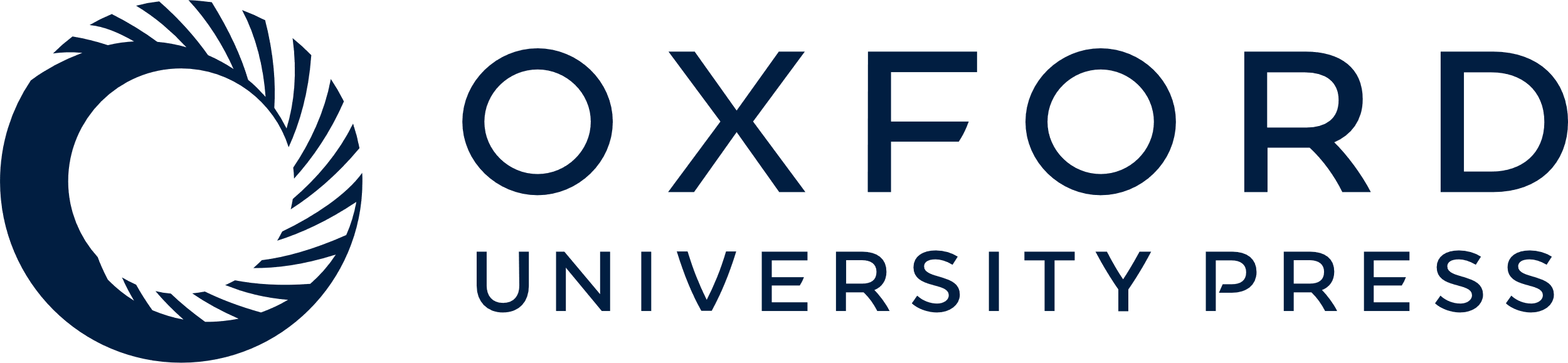 [Speaker Notes: FIG. 1 Elephant Population Changes by African Country (1979–1989) Arranged from Greatest Loses to Greatest Gains


Unless provided in the caption above, the following copyright applies to the content of this slide: © The Author 2009. Published by Oxford University Press on behalf of the Centre for Crime and Justice Studies (ISTD). All rights reserved. For permissions, please e-mail: journals.permissions@oxfordjournals.org]